MINISTERIO INTERNACIONAL SHEKINAH
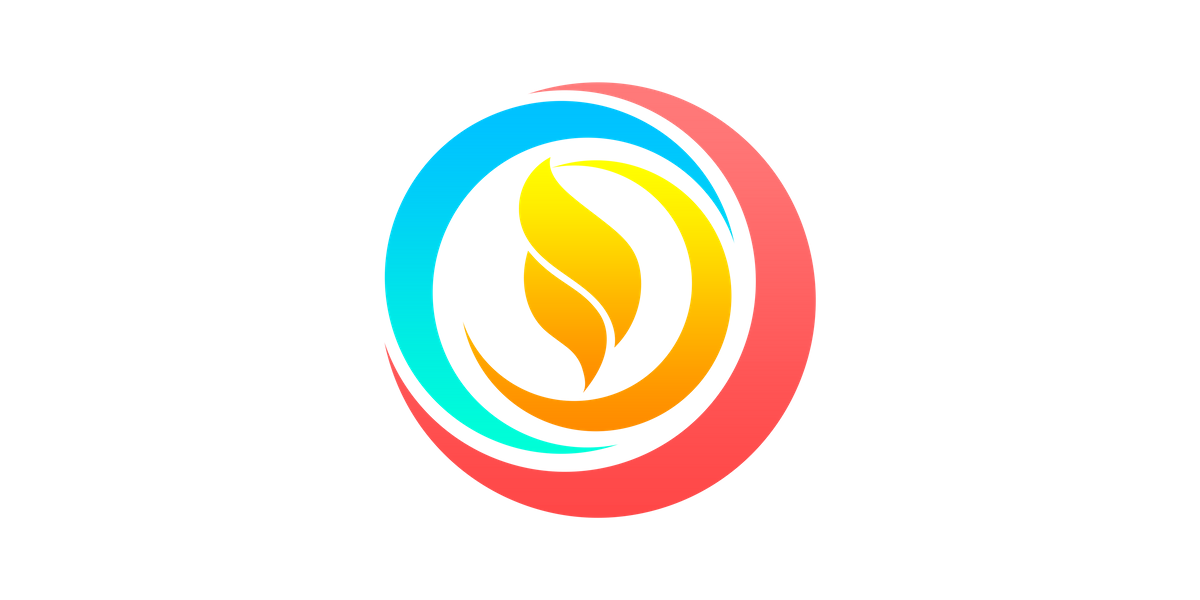 HAY PODER  EN LA SANGRE DE JESÚS
PASTOR ALBERTO BUSTOS

www.ministeriosshekinah.org
S. Juan 6:53-57 RVR1960
“Jesús les dijo: De cierto, de cierto os digo: Si no coméis la carne del Hijo del Hombre, y bebéis su sangre, no tenéis vida en vosotros. El que come mi carne y bebe mi sangre, tiene vida eterna; y yo le resucitaré en el día postrero. Porque mi carne es verdadera comida, y mi sangre es verdadera bebida. El que come mi carne y bebe mi sangre, en mí permanece, y yo en él. Como me envió el Padre viviente, y yo vivo por el Padre, asimismo el que me come, él también vivirá por mí.”
Introducción
Muchos creyentes están fracasando en su vida cristiana, y pareciera que son creyente de la secreta, no hay una manifestación de su vida en Cristo ,ellos actual como si no hubiera poder de Cristo en sus vidas y la razón podría ser que no conocen el poder de la sangre de Cristo.
1. Es sangre sagrada
El tipo de sangre lo determina el padre no se mezcla con el de la madre y esa es la Razón que en un juicio de paternidad hacen examen de sangre al padre para confirmar su paternidad y esa es la razón por que Jesús nació de una virgen en el corría la sangre de su padre.
“Por tanto, mirad por vosotros, y por todo el rebaño en que el Espíritu Santo os ha puesto por obispos, para apacentar la iglesia del Señor, la cual él ganó por su propia sangre.”Hechos 20:28 RVR1960
La sangre de Dios fluía en las venas de nuestro señor Jesucristo
3. Es sangre salvadora
2. Es sangre derramada
“Y casi todo es purificado, según la ley, con sangre; y sin derramamiento de sangre no se hace remisión.”Hebreos 9:22 RVR1960
“pero si andamos en luz, como él está en luz, tenemos comunión unos con otros, y la sangre de Jesucristo su Hijo nos limpia de todo pecado.”1 Juan 1:7 RVR1960
4. Es sangre compartida
“Jesús les dijo: De cierto, de cierto os digo: Si no coméis la carne del Hijo del Hombre, y bebéis su sangre, no tenéis vida en vosotros.”S. Juan 6:53 RVR1960
Cuando Jesús dijo esto muchos se fueron y Jesús tubo que preguntar a los discípulos, quieren irse ustedes también con ellos? Les ofendió tanto  a los judíos, porque su formación religiosa  les impedía beber la sangre y esta declaración ofendió su credo. 
Jesús es para su espíritu, lo que su sangre es para su cuerpo, La vida de la carne es la sangre, la vida del creyente está en Cristo.
Desarrollo
A. Debemos apropiarnos de la constante provisión de la sangre de Cristo
La sangre constantemente nutre las células de nuestro cuerpo, todo lo que mi cuerpo necesita es transportado por unos glóbulos rojos que viajan a todo mi cuerpo y me hace tener vida y así es la vida cristiana ,todo lo que mi vida Cristiana ocupa ,está en Jesús y si tomamos y bebemos su carne y su sangre  { A CRISTO`} tenemos vida.
“Como todas las cosas que pertenecen a la vida y a la piedad nos han sido dadas por su divino poder, mediante el conocimiento de aquel que nos llamó por su gloria y excelencia,”2 Pedro 1:3 RVR1960
Muy pocos viven vidas gloriosas y de excelencia ,por que no conocen lo que nos a sido dado por su Divino poder , Jesús se dio a nosotros para vivir a través de nosotros
B. Apropiemos  del poder limpiador de la sangre de Cristo
Los glóbulos rojos limpian nuestros cuerpo ,ellos recogen el acidohurico, él dióxido de carbono y todo tóxico del cuerpo y por medio de la sangre lo llevan a los riñones para ser eliminados y pulmones para ser expulsado
“pero si andamos en luz, como él está en luz, tenemos comunión unos con otros, y la sangre de Jesucristo su Hijo nos limpia de todo pecado.”1 Juan 1:7 RVR1960
No fue que lo hizo en el pasado dice nos limpia en todo tiempo 
Si la sangre no está fluyendo va tener muchas toxinas acomunadas en usted  
Hay gente viviendo en el dolor por que se acumulo en su corazón amargura, odio, resentimiento, miedos, es por eso que la sangre compartida tiene que fluir en su corazón para sacar el dolor.
El enemigo más grande de la humanidad no son las guerras, ni los animales salvajes son las bacterias y virus, El la Segunda Guerra Mundial 8 millones y medio de personas murieron, pero luego una gripe mató a 25 millones, 1348 la peste o Plaga negra llegó a Europa y un millón de turista llegaron a roma y un tercio de Europa murió, hoy hay cientos de virus en el mundo uno llamado Covid 19 y la sangre vive en una constante pelea, llama a los glóbulos blancos,  los anticuerpo saben identificar los virus cuando llegan, traen a los glóbulos blancos para que los destruyan y cuando llega un invasor desconocido las defensas dan un alarma a la  glándula linfática y le da el  mensaje del invasor y de ahí saben qué hay que trabajar y en ese tiempo muchos mueren. Los especialistas en la ciencia descubren que deben inmunizar los  cuerpo y la forma es tomar sangre de alguien que ya supero el  virus y que ese plasma sirva de anticuerpos y le inyectan esa sangre al enfermo y la llaman sangre sabia, La sangre de Jesús es sangre sabia y todo lo que Jesús venció nosotros también lo haremos.
C. Apropiémonos del poder conquistador de la sangre
S. Juan 16:33 RVR1960
“Estas cosas os he hablado para que en mí tengáis paz. En el mundo tendréis aflicción; pero confiad, yo he vencido al mundo.”
Apocalipsis 12:11 RVR1960
“Y ellos le han vencido por medio de la sangre del Cordero y de la palabra del testimonio de ellos, y menospreciaron sus vidas hasta la muerte.”
Satanás no tiene ningún poder, ante la sangre que fluye a través de la iglesia de Jesucristo. No estamos aquí para ahogarnos en el dolor, Jesús dijo: “Todavía un poco, y el mundo no me verá más; pero vosotros me veréis; porque yo vivo, vosotros también viviréis.”S. Juan 14:19 RVR1960
Jesús dijo si no coméis mi cuerpo y no bebéis mi sangre no viviréis Gracias al señor por su sangre ella nos salva, ella nos limpia y en ella tenemos poder y autoridad.
Conclusión
El diablo quizás diga, de si no hubiera sido la sangre de Cristo hubiera conquistado el mundo  y hoy nosotros podemos decir hay poder en la sangre de Cristo. 

Juan 6
 Jesús dijo las palabras que les hablé son espíritu y sin vida, la sangre es para su cuerpo lo que cristo es para su espíritu. La carne para nada aprovecha deje que mis palabras llenen tu espíritu salga de la zona del dolor y del quebranto y viva una vida victoriosa en Cristo.